Mint  Istennek választottai az új életre, a  szeretet életére, az Isten által választott ruházatba öltözzetek: könyörületességbe, jóságosságba,  alázatosságba,  szelídségbe,  megbocsájtásba,  és hosszútűrésbe. 
Mindezek fölé pedig öltözzétek föl a  szeretetet
 mint amely a tökéletességnek kötele. 
Anélkül soha ne járjatok!
Kolossé 3:12 -14
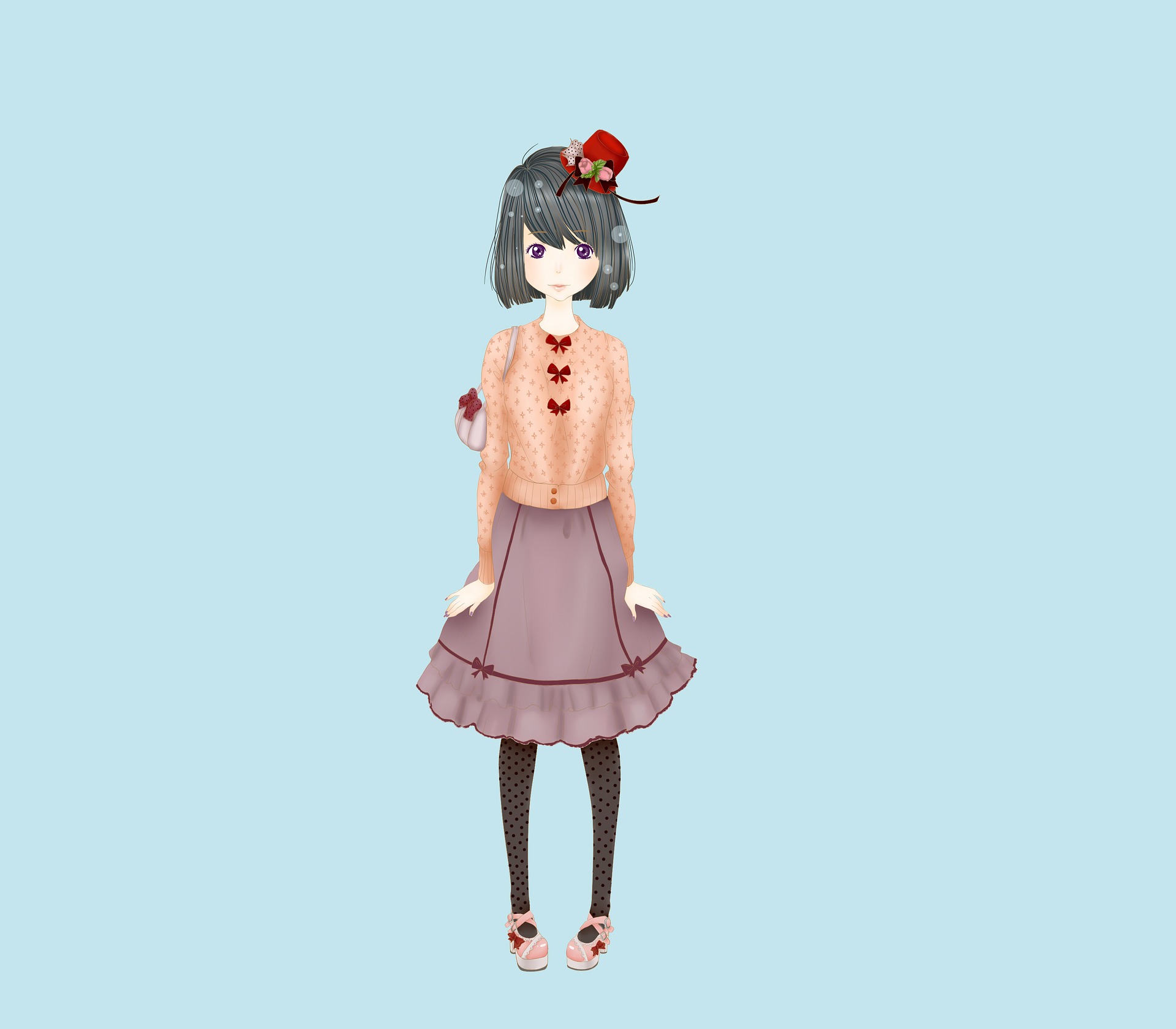